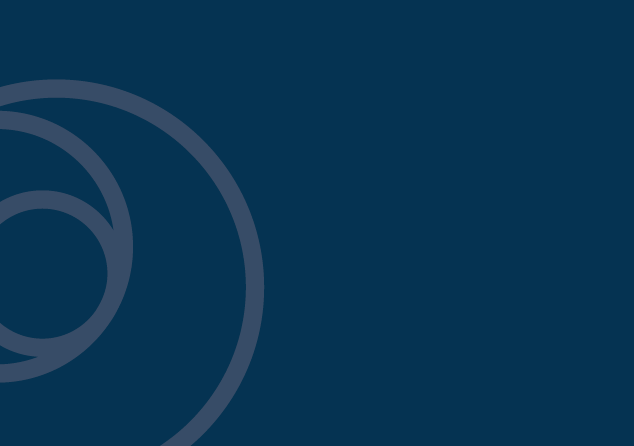 IKTA 

The Irish Knowledge Transfer Association
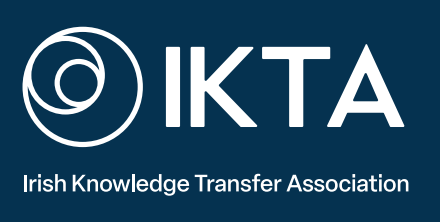 Objectives of IKTA
The objectives of the Association are to support and advance the practice of knowledge transfer, i.e., the sharing of knowledge, skills and technologies between public research organisations and commercial enterprises, for collective benefit and public good in Ireland.

IKTA supports it’s members in the development of technology and knowledge transfer capability in innovation, entrepreneurship, consultancy, continuing professional development and related activities to support development of the knowledge economy in Ireland
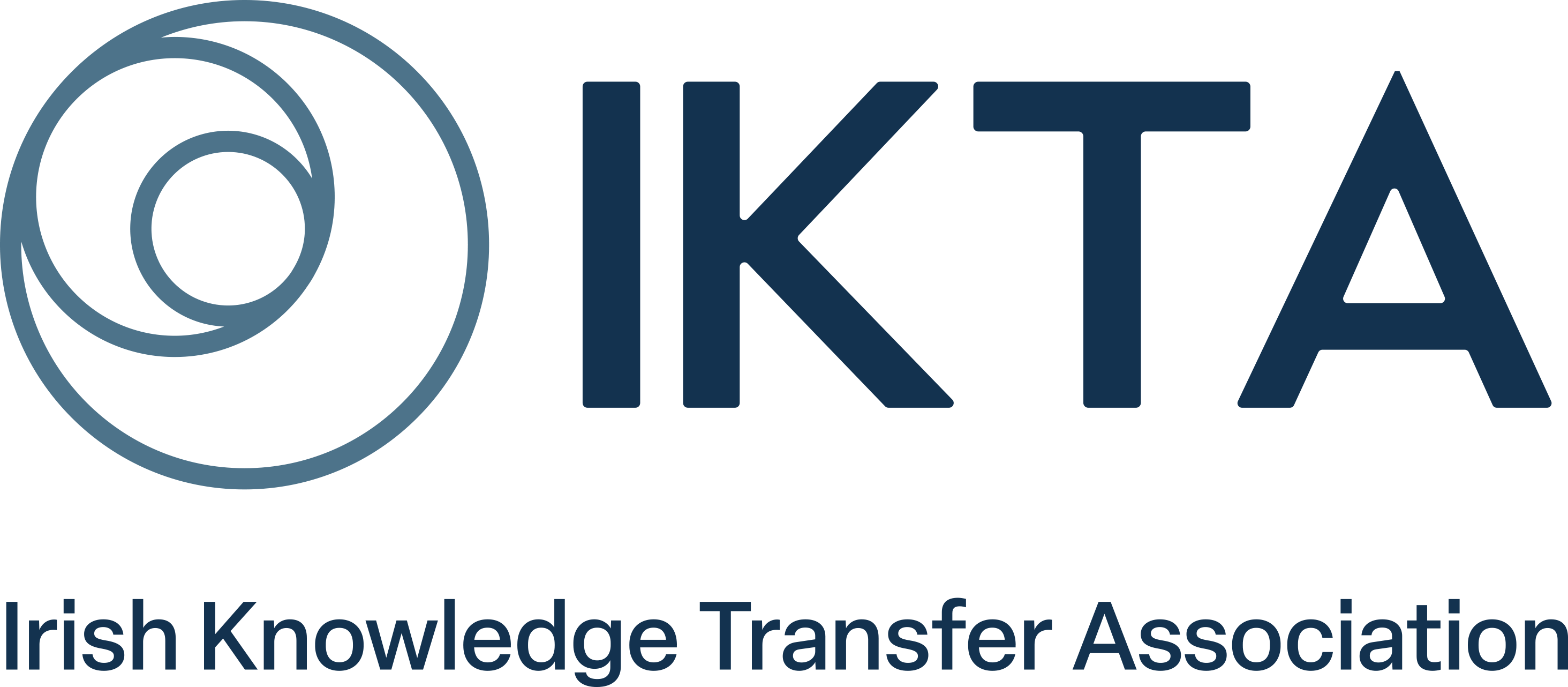 2
Background
ITTLG (c2010), IKTIG (c2012 to 2022) – Directors group (KTI TTSI)
Trinity chair 2022 – 2024 (May)
Established IKTA in Dec 2022 – Constitution of Association 
Board Established – March 2022 – 19 Members , representing each RPO+
Universities in Northern Ireland invited to participate IKTA
Members:
All KT practitioners in roles in designated organisations
Board: One representative from each RPO.
Officers:
Chair
Vice-Chair
Secretary
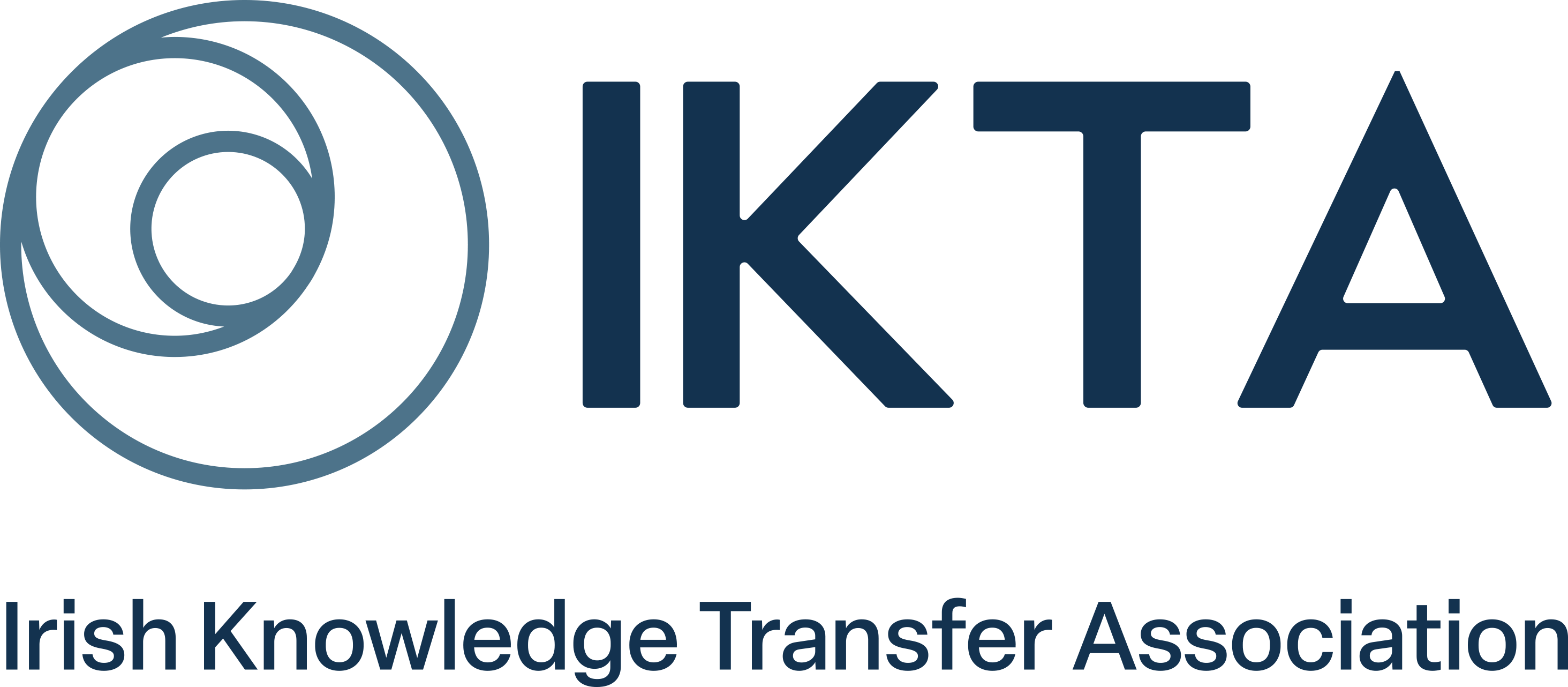 3
Functions
Professional development of its members 
To keep members informed on current local and international best practice  
To develop the profile of the KT profession in Ireland and promote the positive impact KT professionals have on the economy 
To increase the attractiveness of the profession as a career choice 
To advocate for the KT profession by informing EU and National policy
To promote IKTA as a valuable resource in terms of information and expertise
To promote attainment of ATTP RTTP accreditation amongst KT community in Ireland
To represent the IKTA membership in international KT networks such as ASTP, AUTM and PraxisAuril.
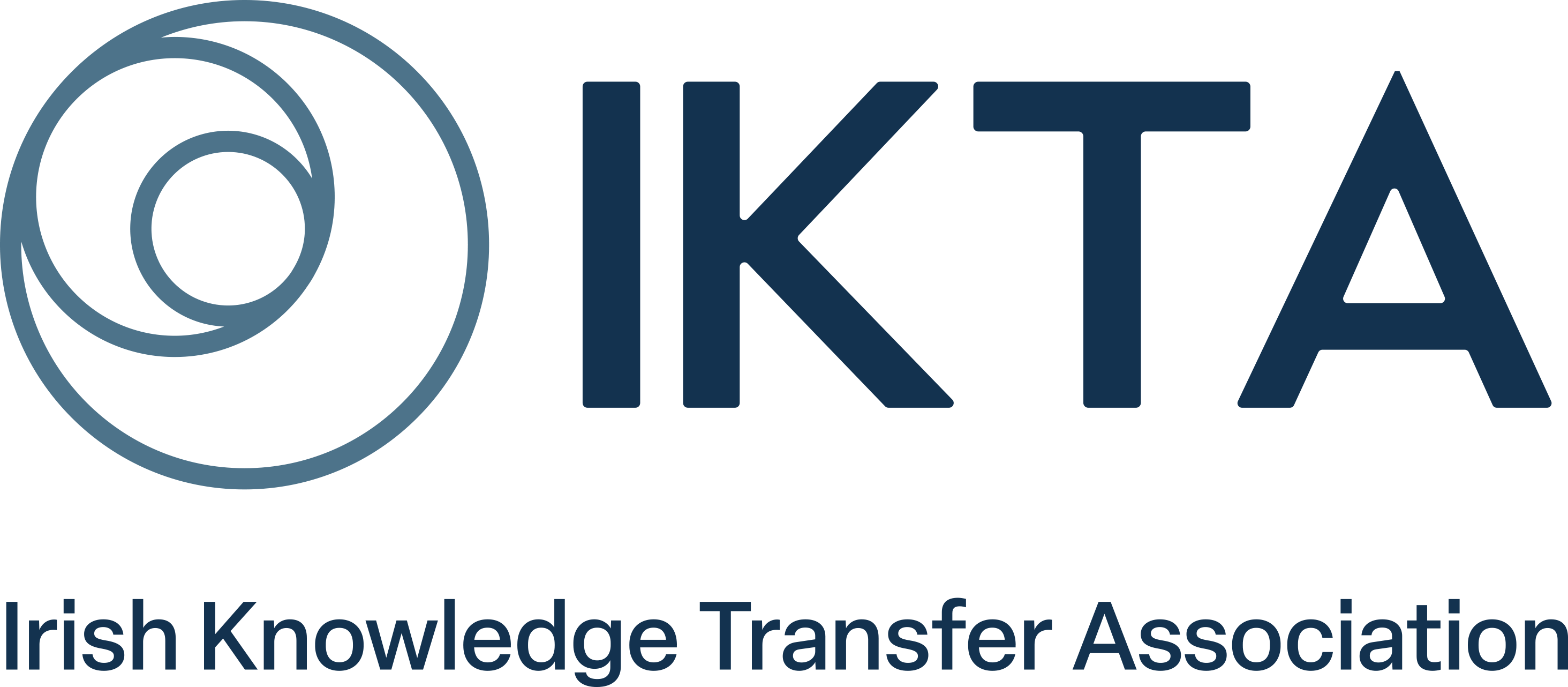 4
Represented RPOs
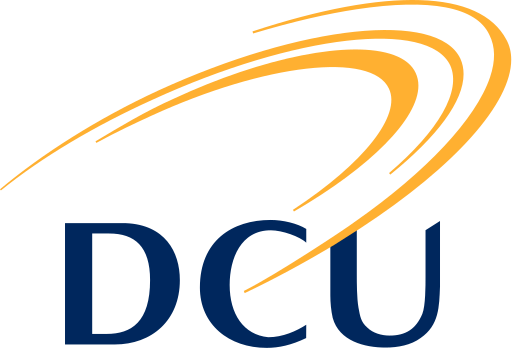 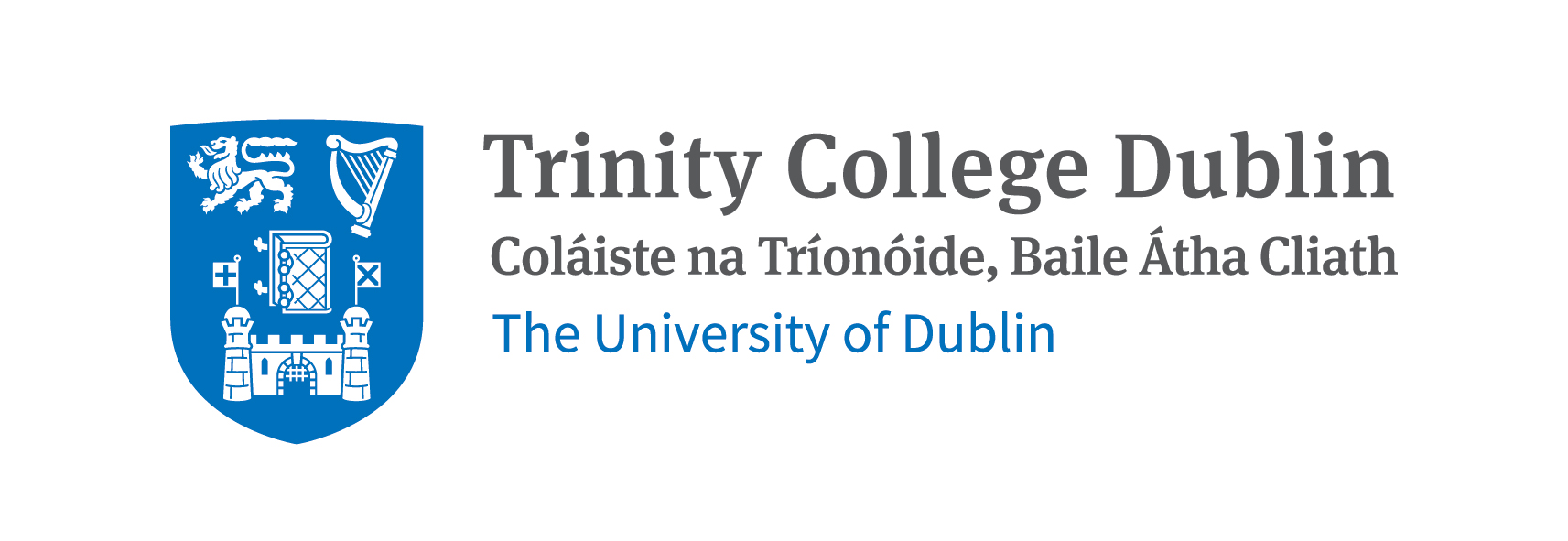 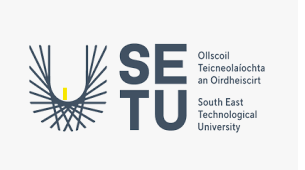 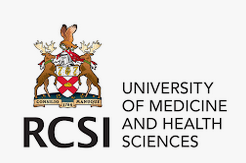 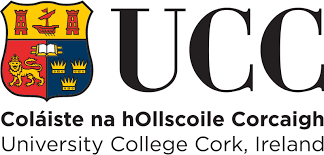 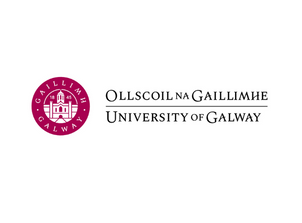 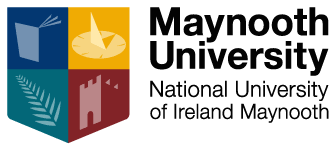 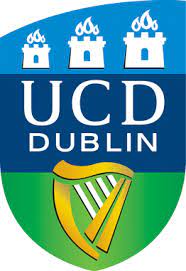 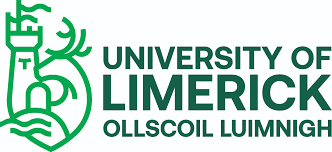 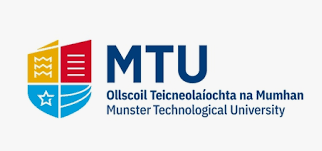 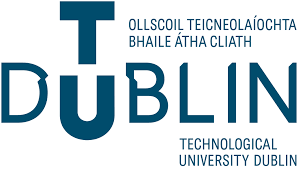 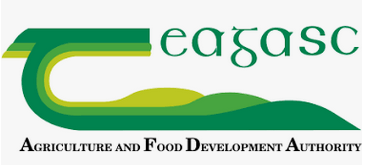 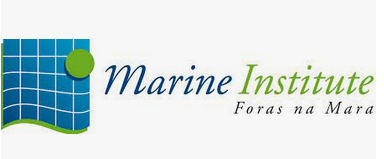 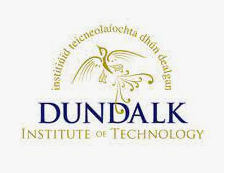 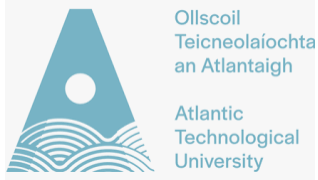 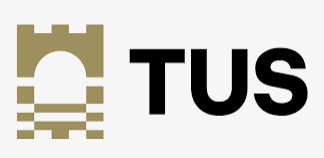 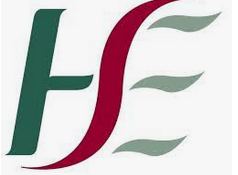 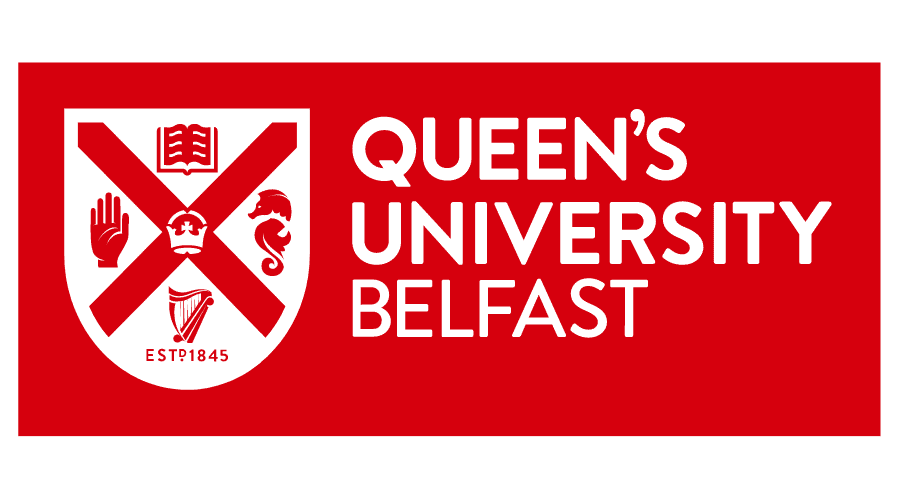 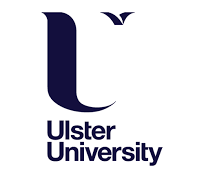 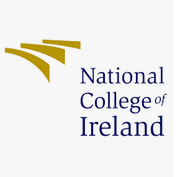 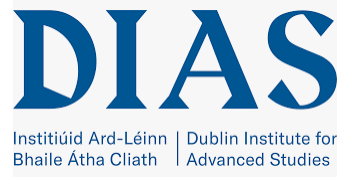 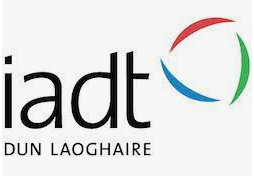 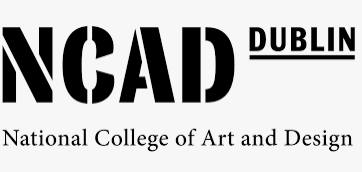 Creating a Community of Practice
Licensing  					(Q1 2023)
Industry Collaboration & Consultancy 	(Q2 2023)
Spinouts						(Q3 2023)
IP Asset Management 			(Q1 2024)

4 teams – 24 volunteers from across the Irish system
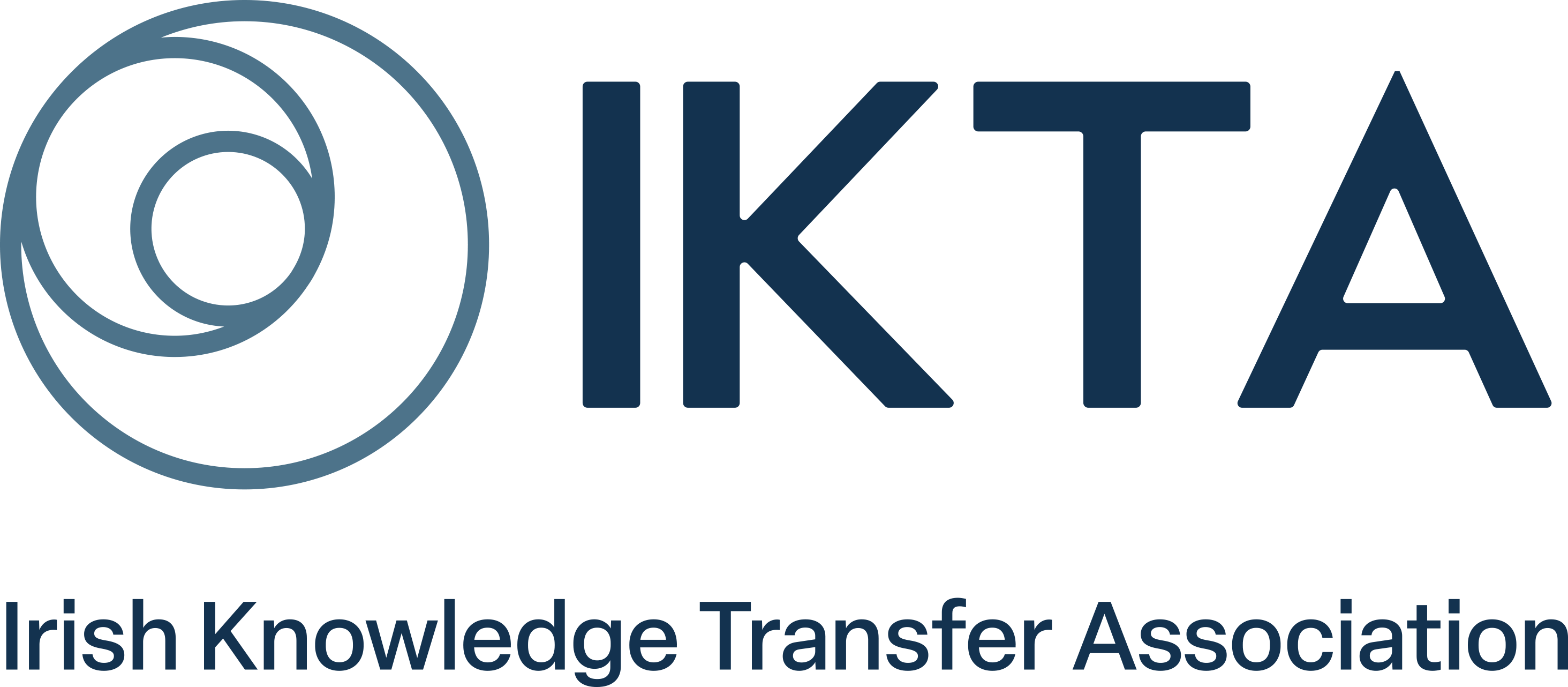 6
Community of Practice #1 Licensing
“The Licensing Lifecycle:  Discussion of Common Challenges” 
   March 22nd – Online meeting 

 Topics 
Establishing Fair Market Value
Assignment
Termination
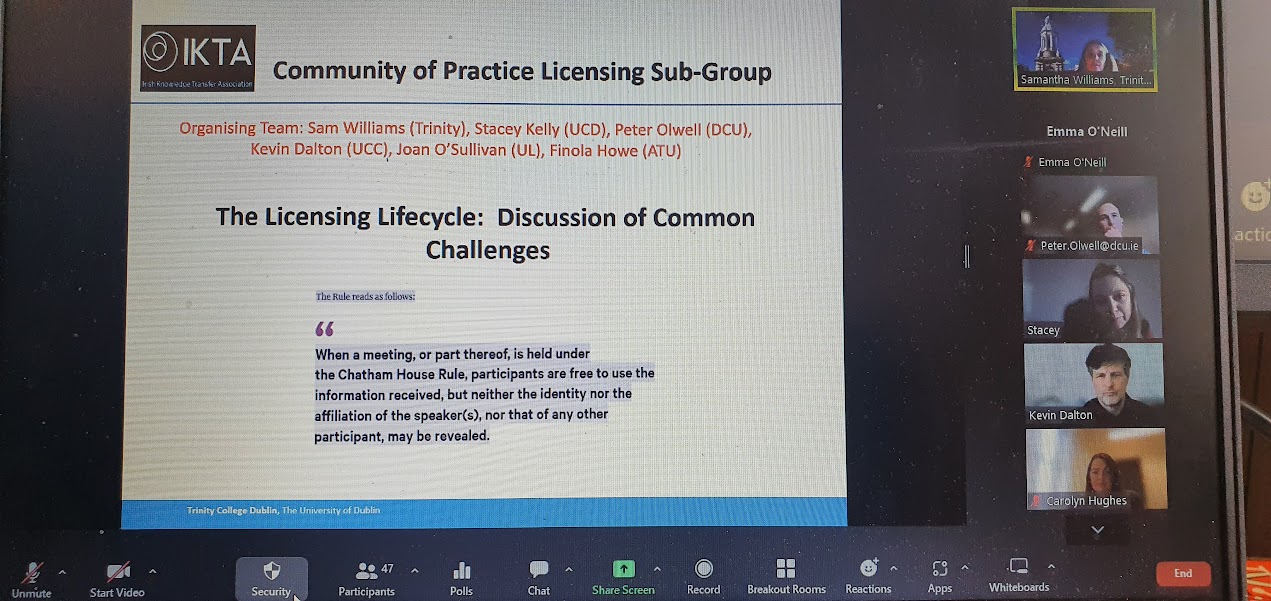 7
Industry Collaboration & Consultancy, May 2023
Community of Practice  #2
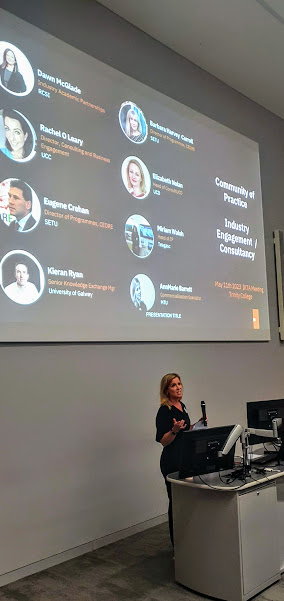 Industry Engagement Impact Award winner – Teagasc 

Managed Consultancy at University College Dublin 

AIMday – a strategic collaboration tool for bringing academics and external organisations together - University of Galway 

Challenges of university business collaboration, University of Limerick
8
“Knowledge Transfer Valorisation & Impact”
Annual Conference 2023
-	Keynote Address - Christophe Haunold , President ASTP & Head of Partnership, Knowledge and Technology Transfer, University of Luxembourg
- 	Performance of Irish KT System - Imelda Lambkin, Head of  Knowledge Transfer Ireland 
- 	Export Control in KT Practice
Quick fire perspectives from collaborators, founders and partners – Panel discussions
….. Networking!
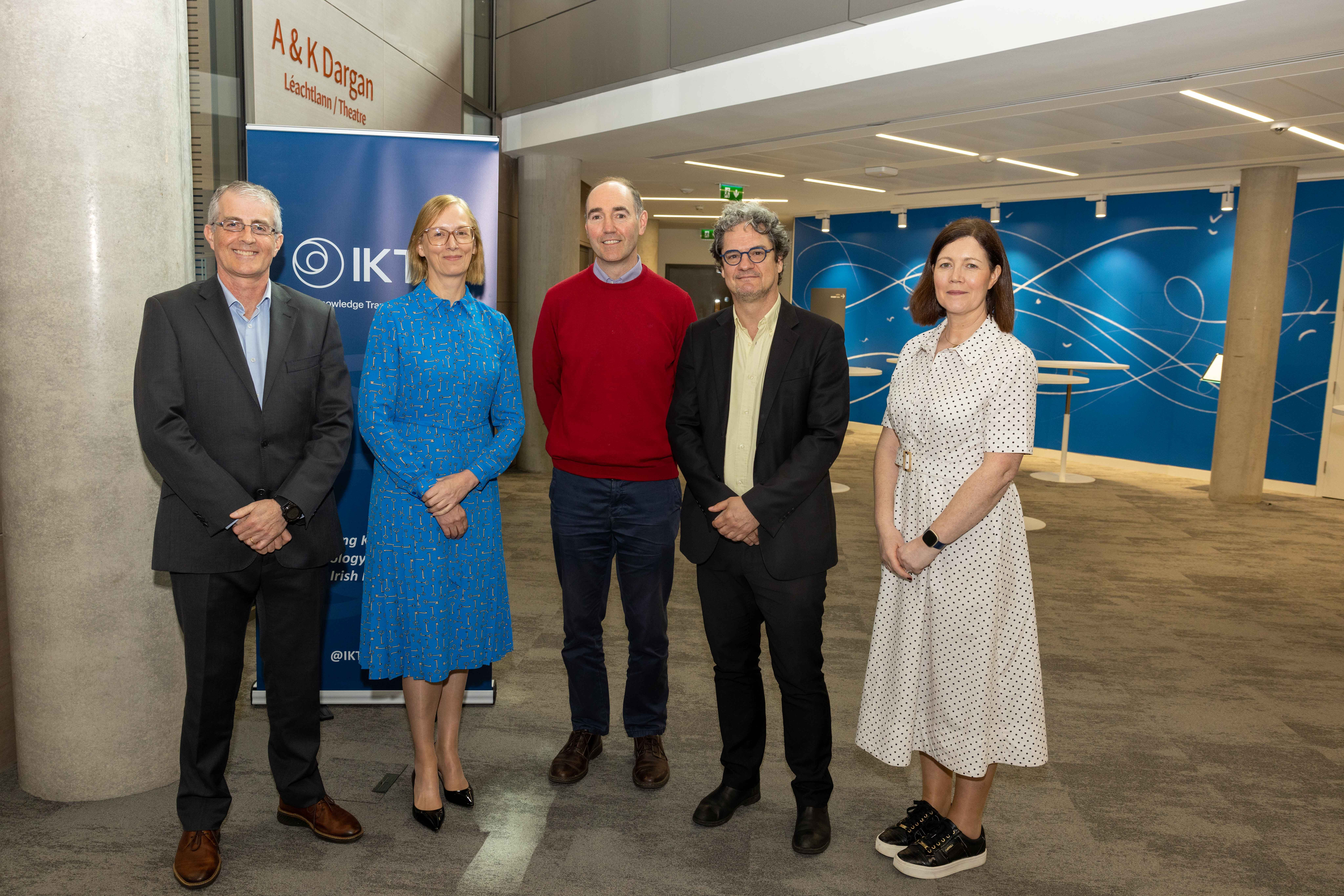 9
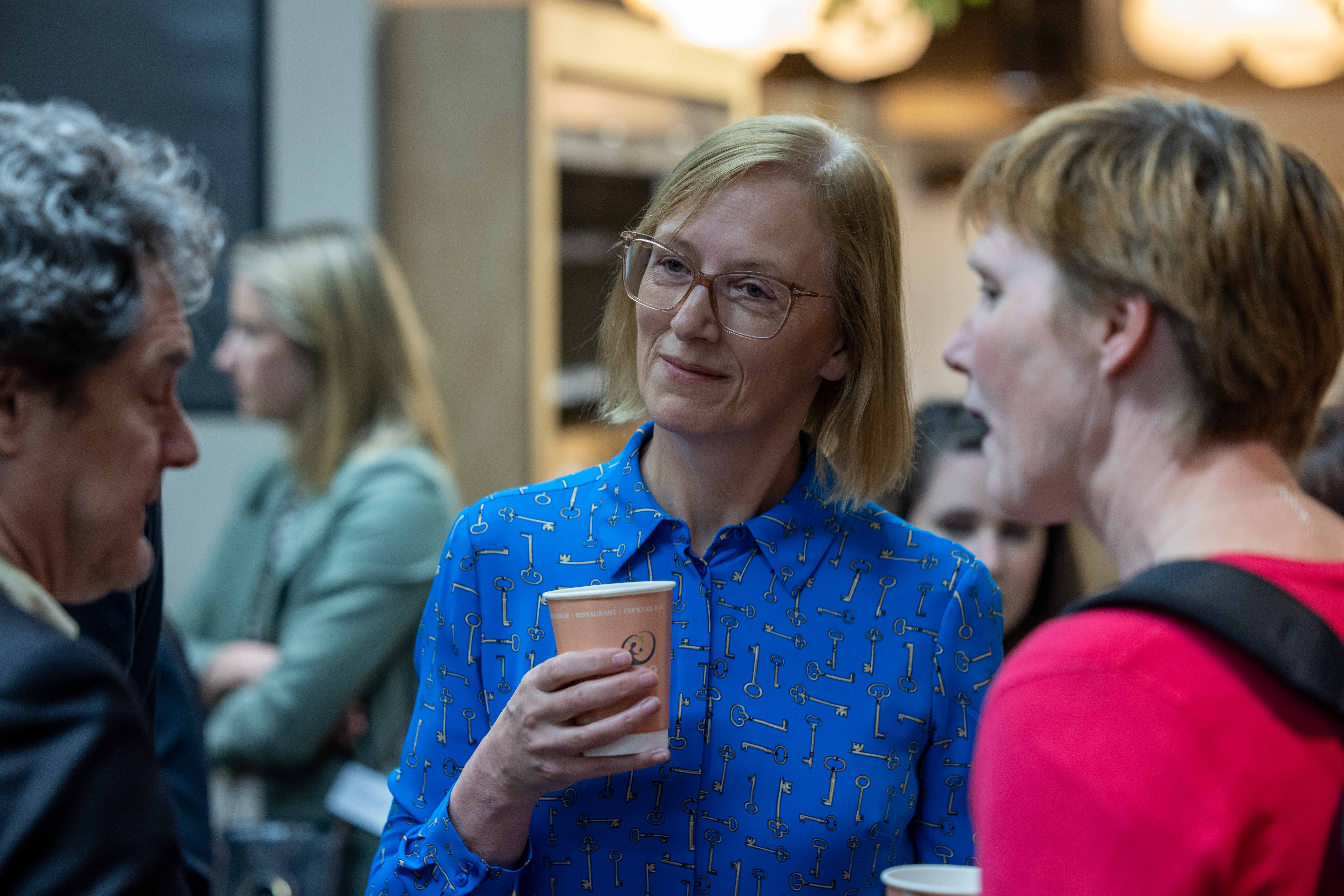 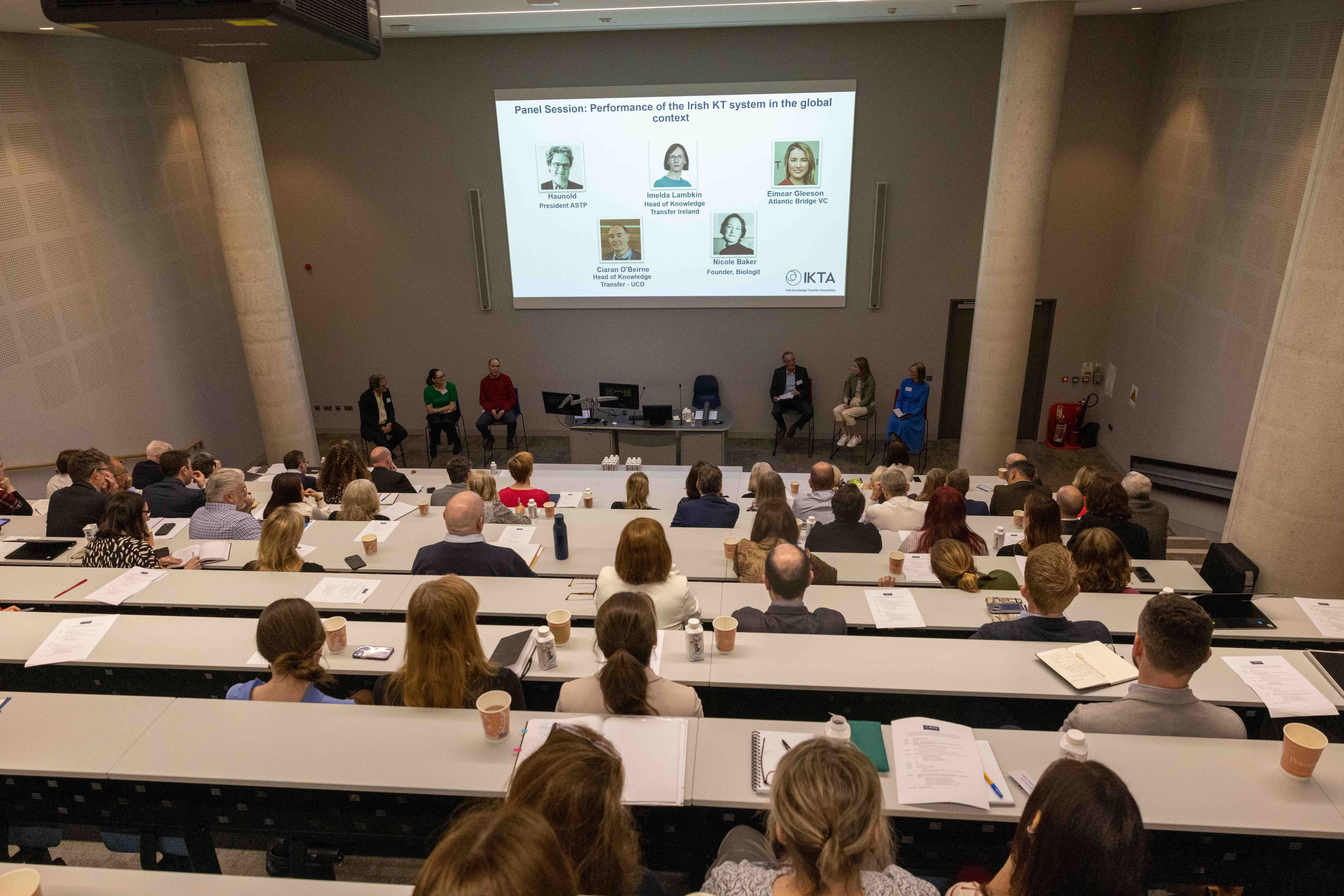 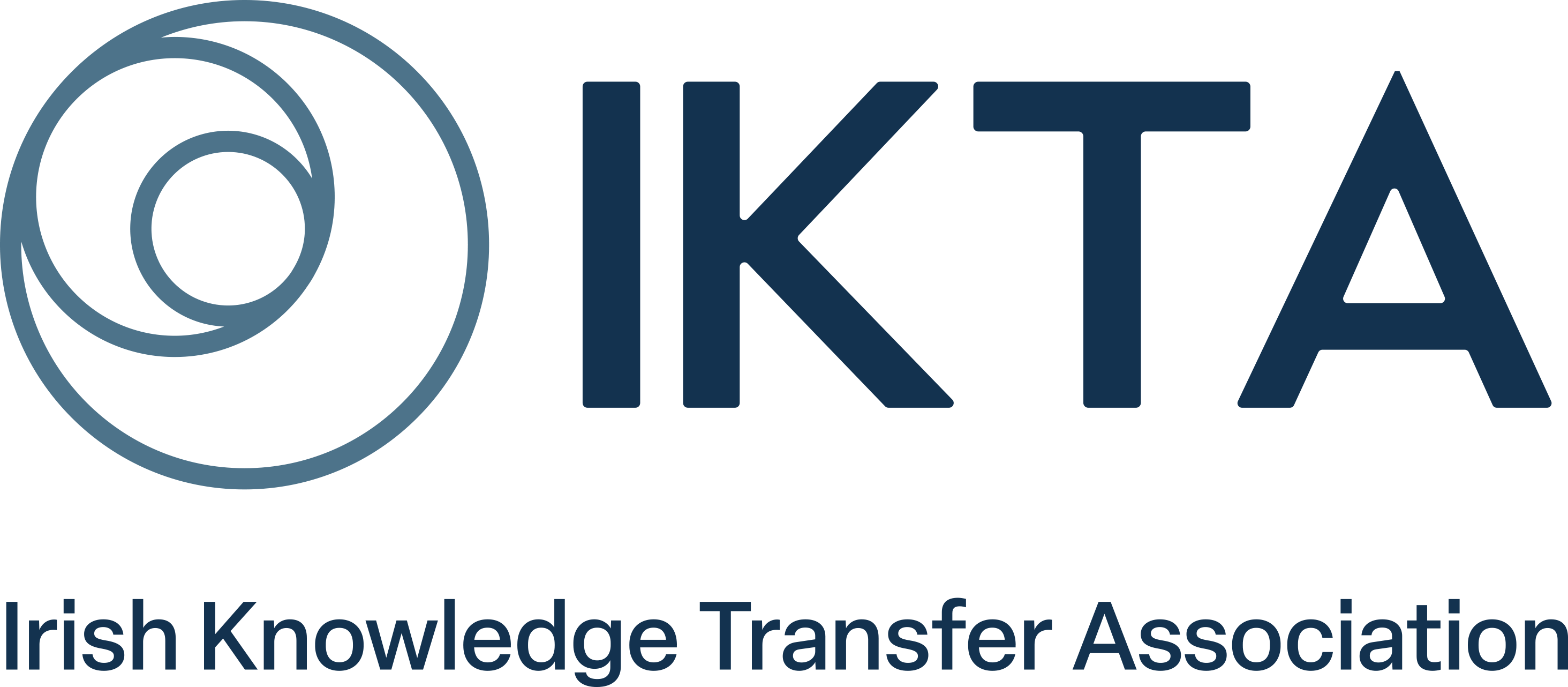 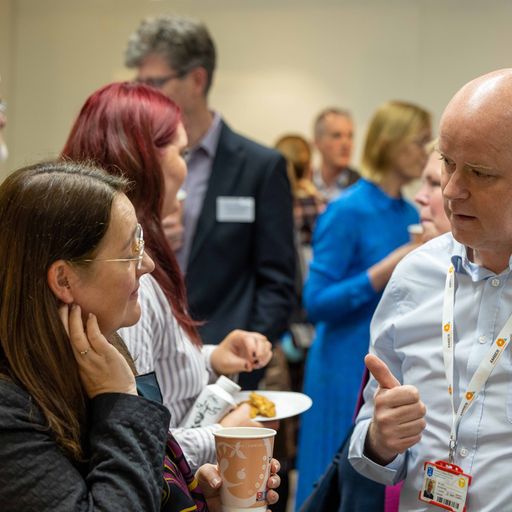 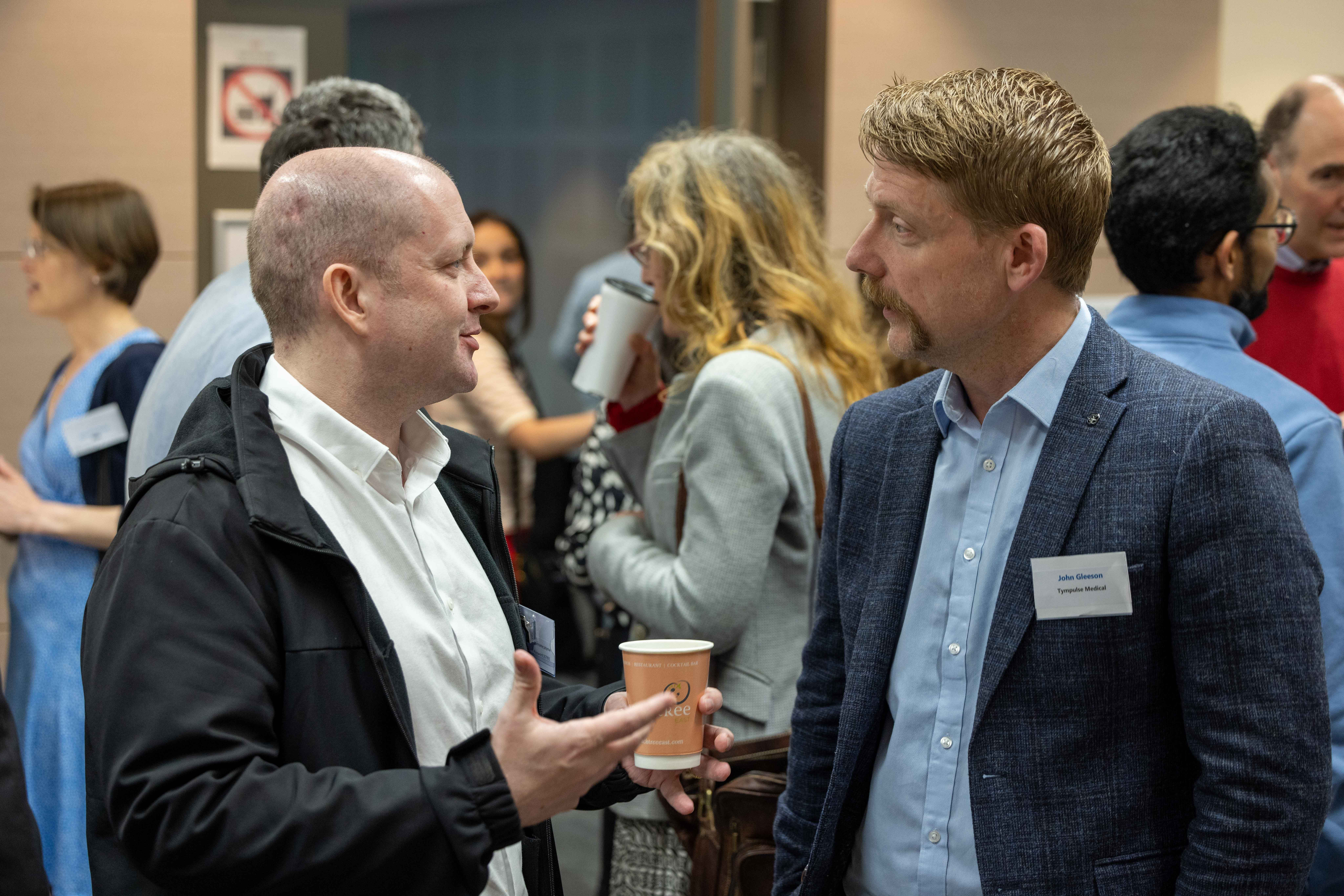 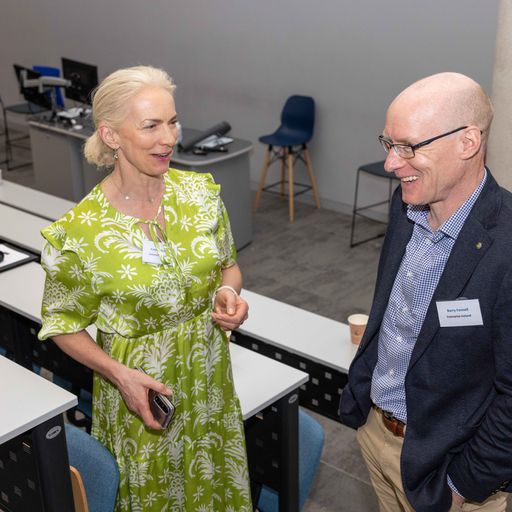 10
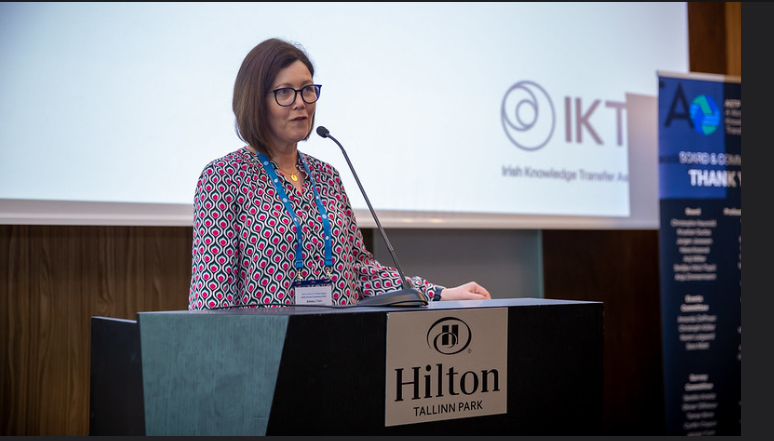 ASTP Annual Conference May 2023
Tallin, Estonia 

Irish representative on        ASTP NAAC committee
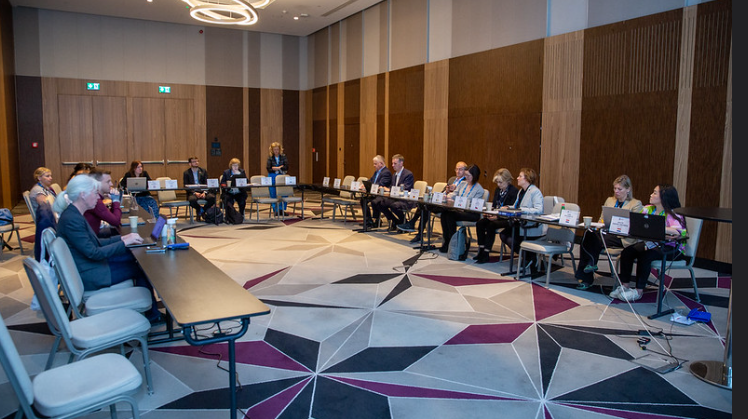 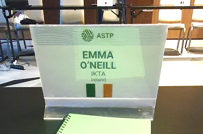 11
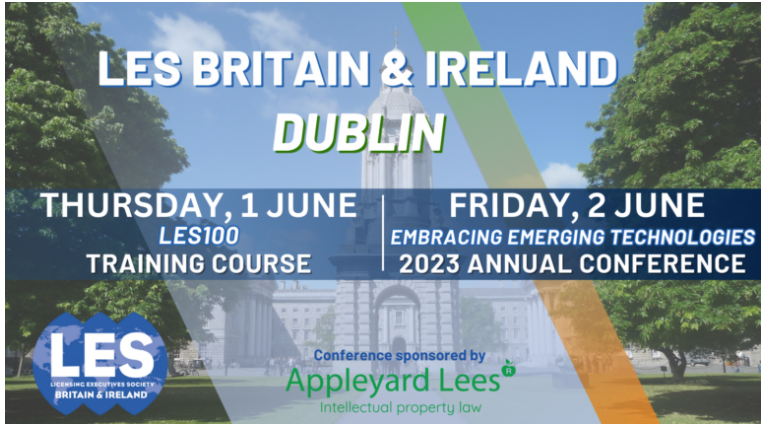 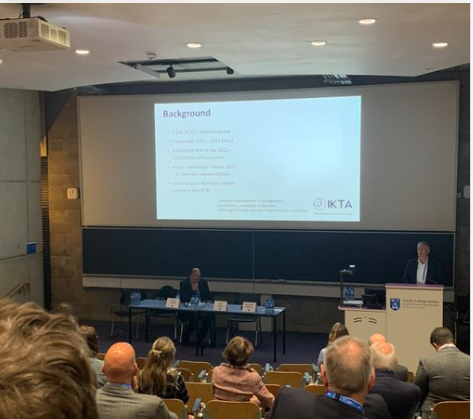 LES Conference
Dr. Samantha Williams
PRESENTATION TITLE
12
Community of Practice  #3
Spinouts - 19th October 2023 – Teagasc HQ- Oak Park, Carlow
Spinout Creation Challenges & Issues  - Presentations
Venture Builder Experiences – Margaret Lawlor (UL) 
Recruiting Business Partners – Simon Factor (UCD) 
Spin-ins to Spinout – Ronan Coleman (MTU) 
Proposed Spinout Activity (packs, sharing docs, sample) - Fiona Neary (UoG) 
Spinout Processes for Each Institution 
Miriam Walsh (Teagasc), John McSweeney (UoG), Neil Gordon (TCD) 

Breakout Session on Challenges 
Venture Builder Experiences 
Recruiting Business Partners 
Spin-ins to Spinout
Spinout Processes
PRESENTATION TITLE
13
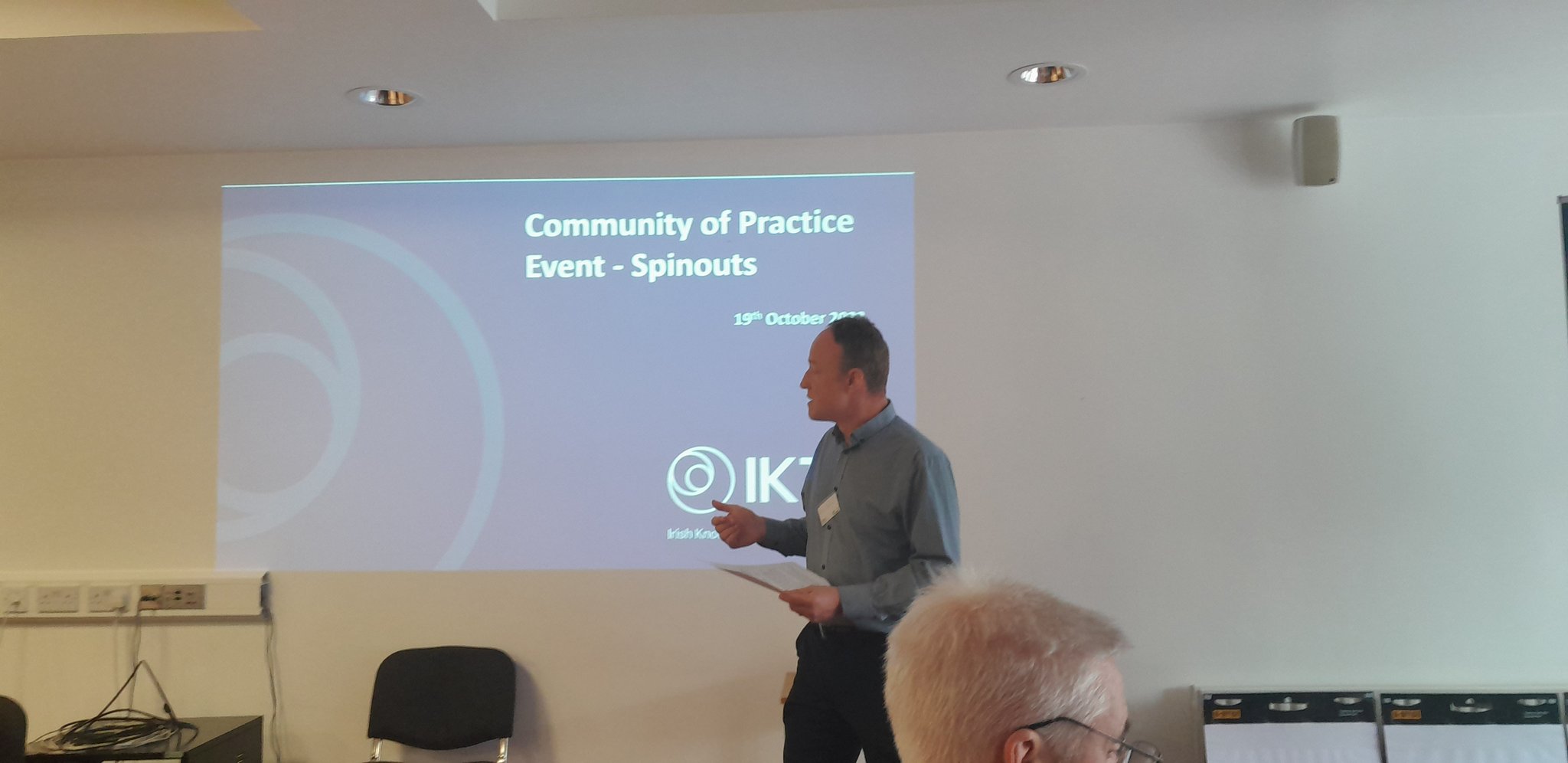 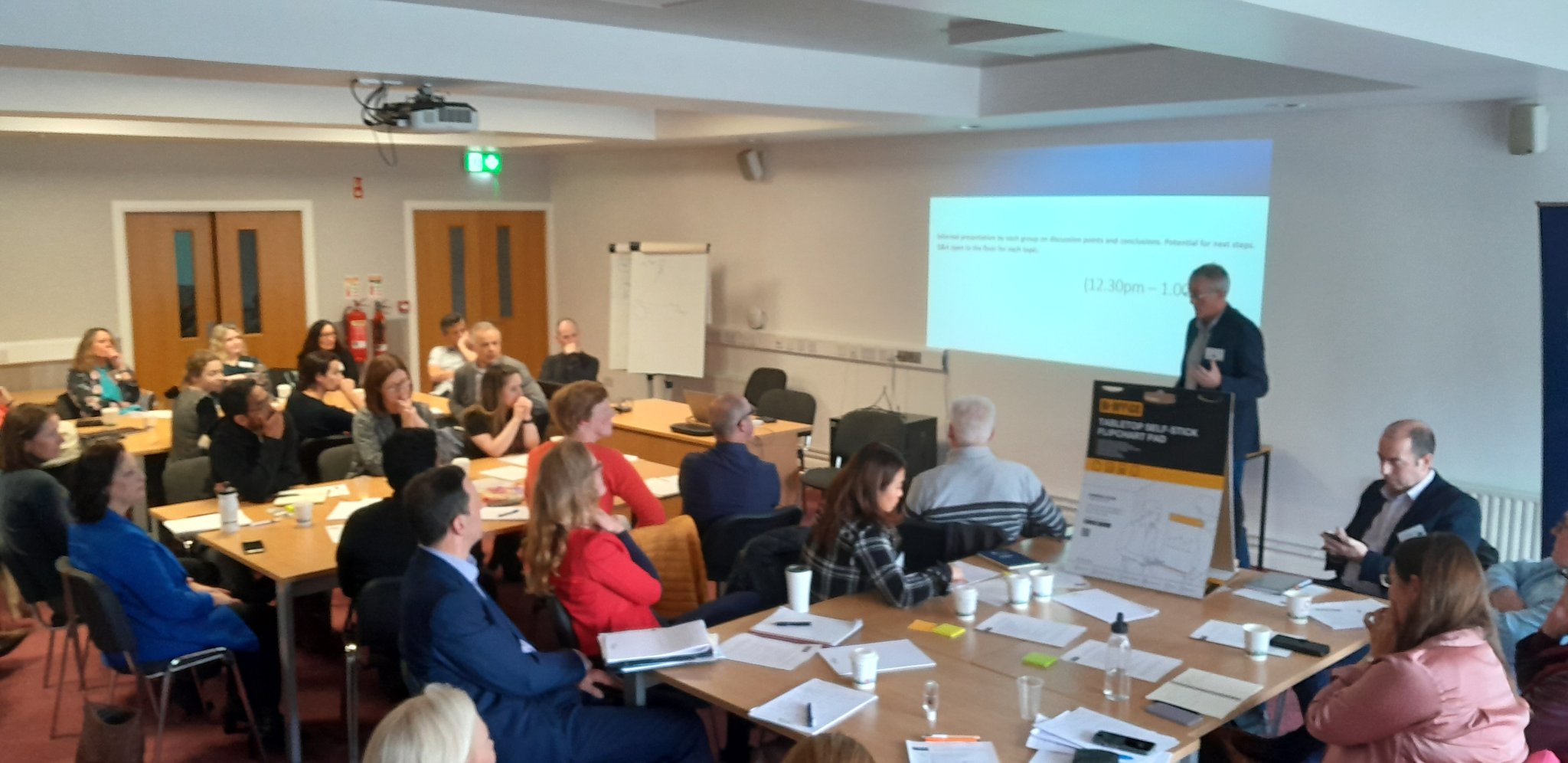 PRESENTATION TITLE
14
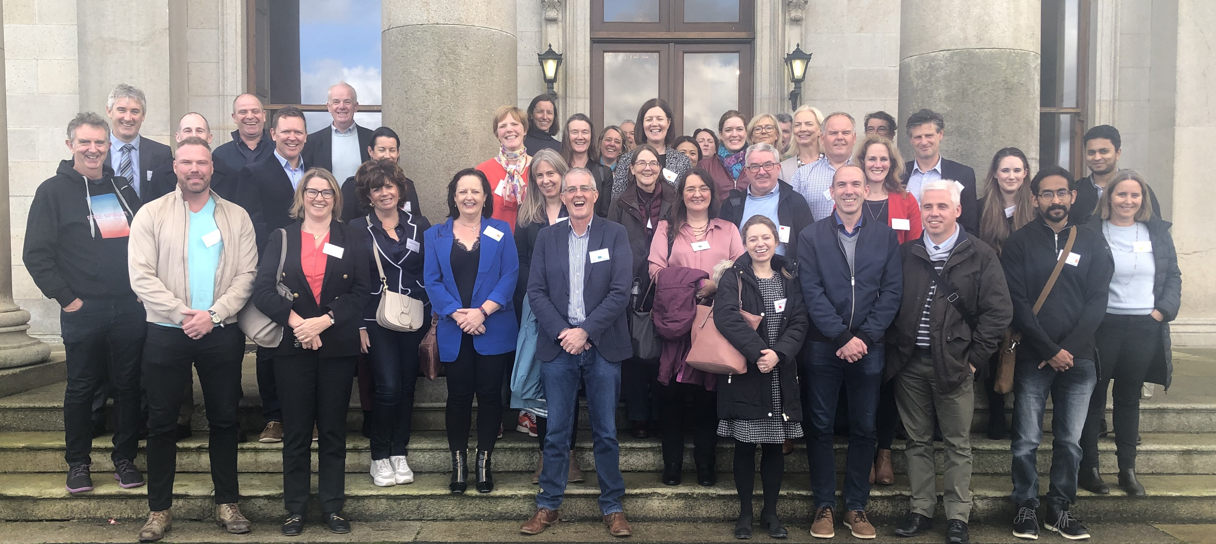 15
Community of Practice  #4
IP Asset Management  - 29th February 2024 – University of Limerick
Agenda:
Efficient intellectual assets management is key to accelerate the uptake of innovative solutions and to develop new technologies, products, and services to address the most pressing societal challenges.  At this COP meeting we will discuss challenges, strategies and practices used by TTOs covering the entire lifecycle of creation, management, and utilisation of all types of intellectual assets including formal intellectual property rights (such as patents or copyright) and crucially consider other types of intellectual assets such as data, know-how.
 
 
IP Asset Management Challenges & Issues Presentations & Breakout sessions. 
Discovery 
Assessment 
Management 
Exploitation
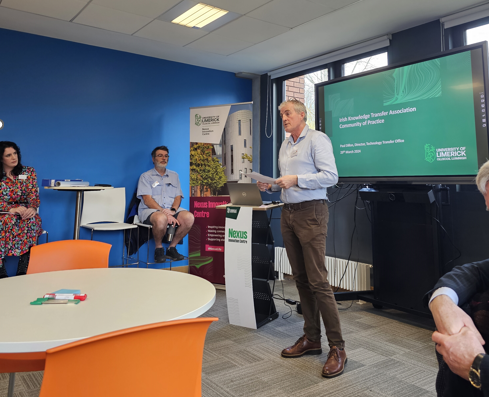 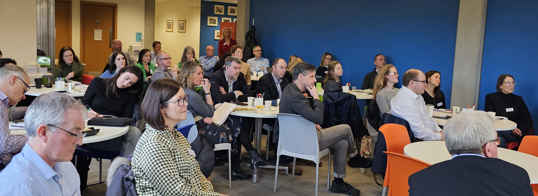 PRESENTATION TITLE
16
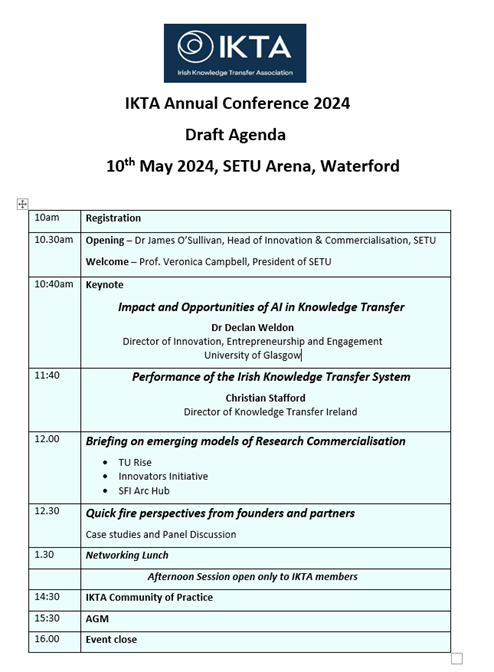 COP #5 Licensing – focus on assignment of IP
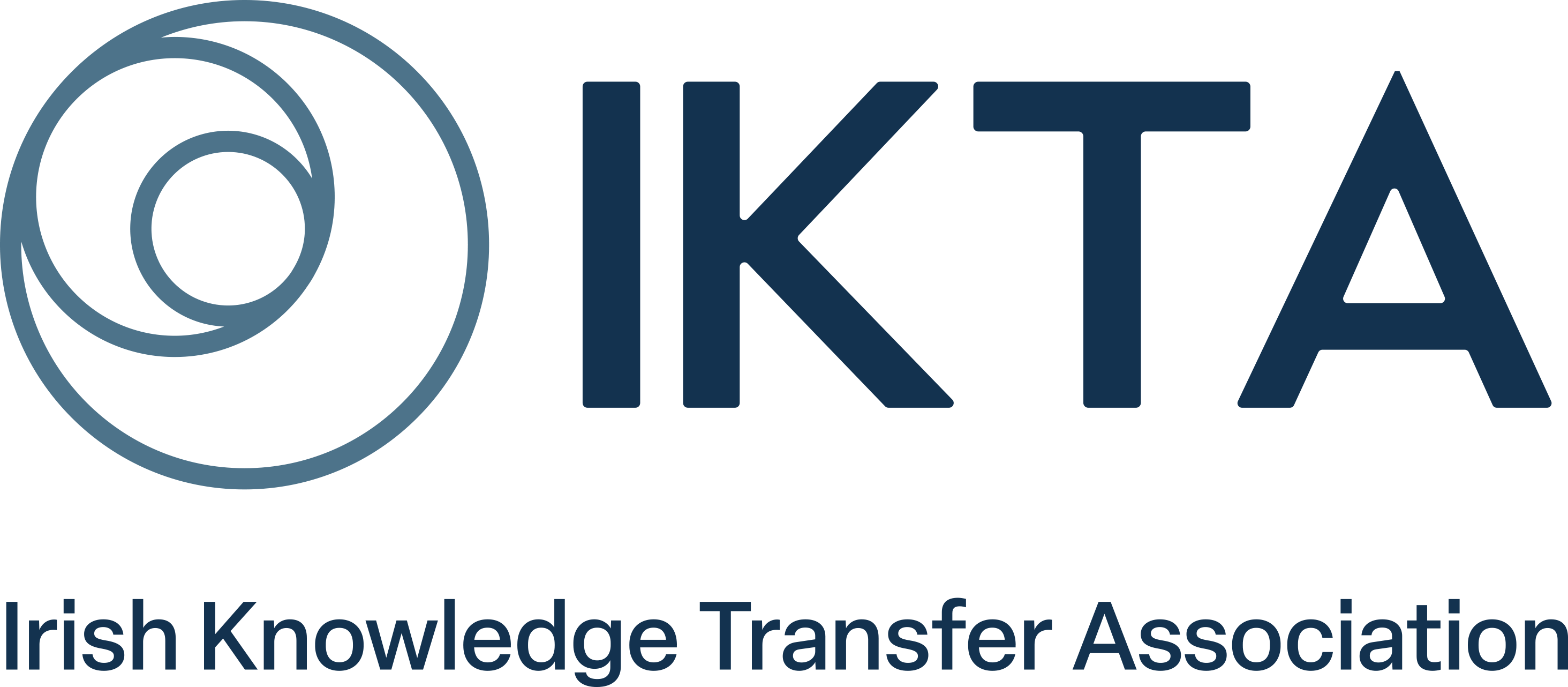 17
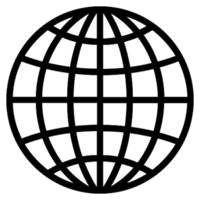 Connectivity for best practice
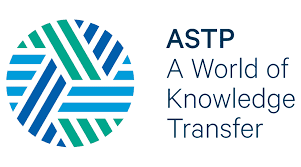 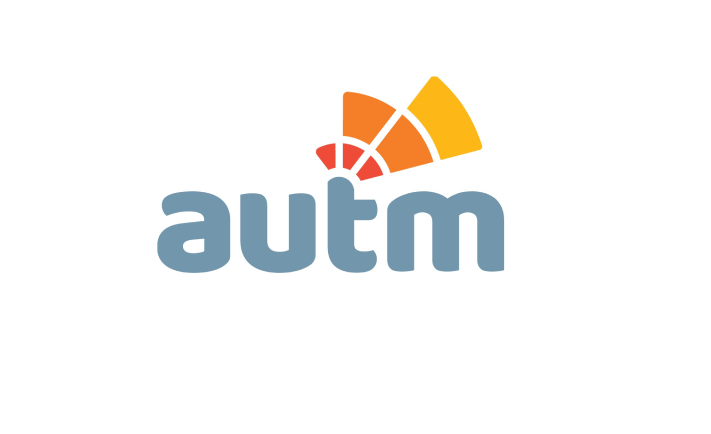 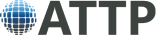 RTTP
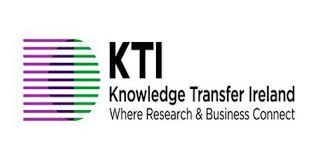 International Strategy Committee
NAAC – Metrics/Impact, Spin-outs WGs
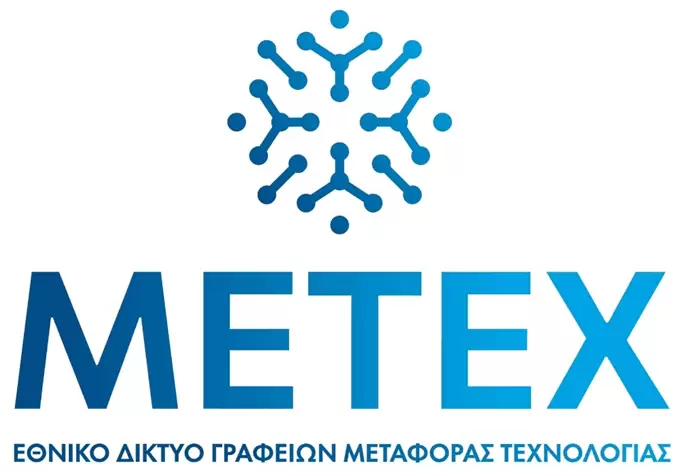 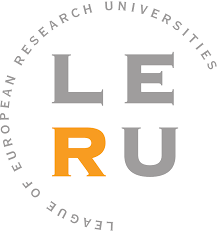 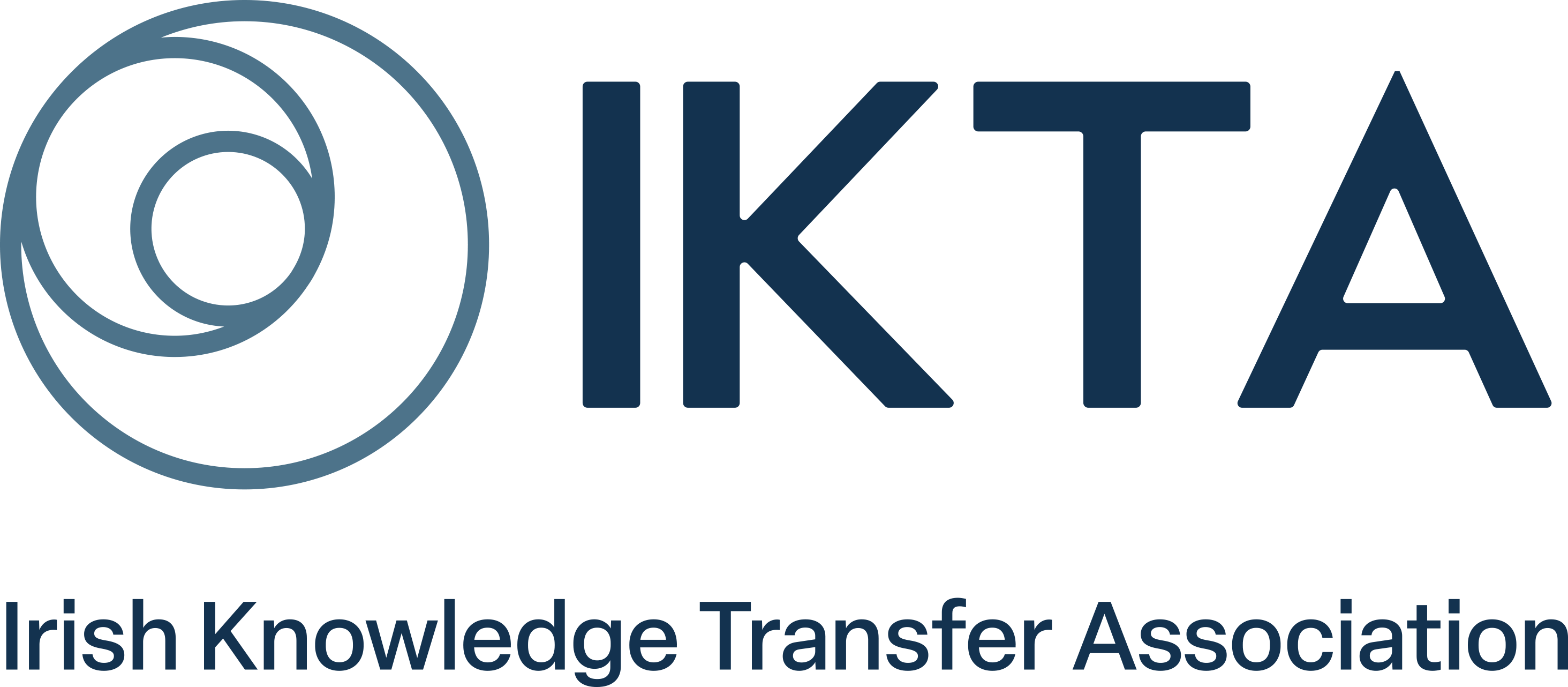 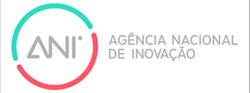 E&I Policy Group
18
Ambition for IKTA!
Accreditation towards RTTP from COP events
Focus on new entrants to our community 
Communication platform – email list server, website portal
Sustaining an association that provides value for its members.
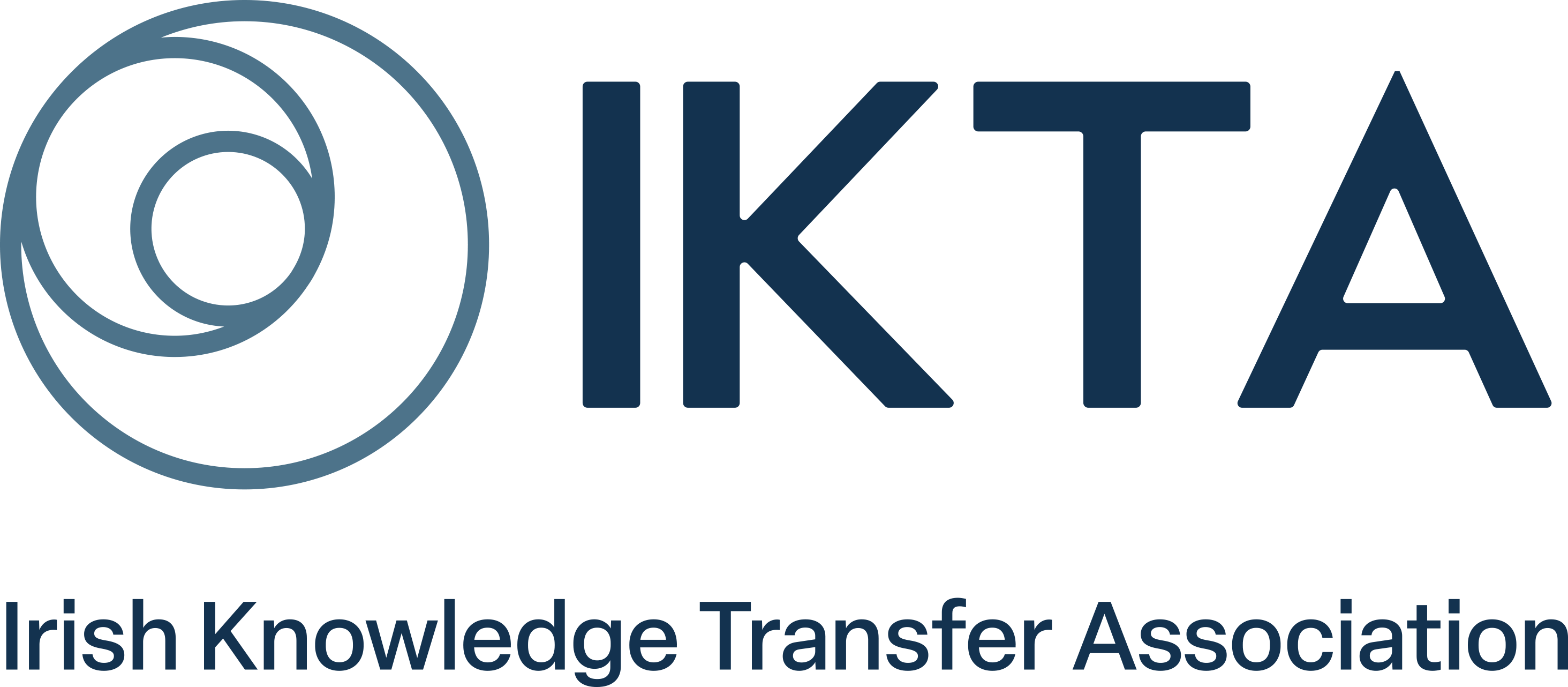 19
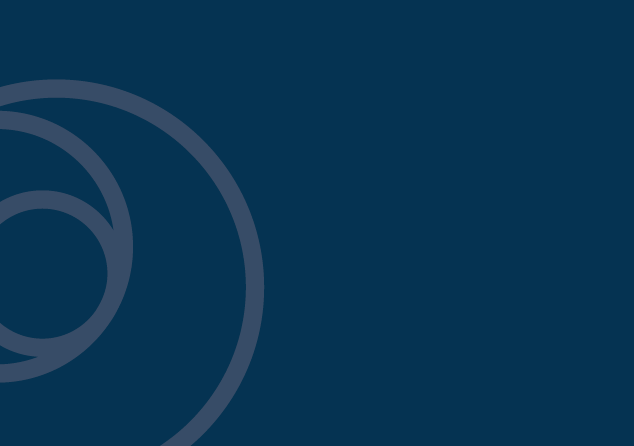 THANK YOU! 

Contact :

Gordon Elliott, IKTA Chair
Emma O’Neill, IKTA Secretary  
emma.oneill@tcd.ie
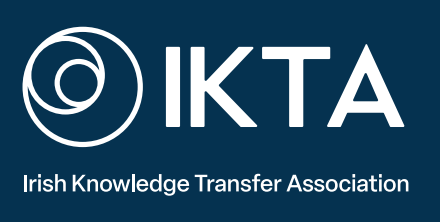